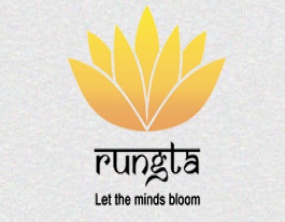 RUNGTA COLLEGE OF DENTAL SCIENCES & RESEARCH
ANTIBODIES
DEPARTMENT OF MICROBIOLOGY
1
Specific learning Objectives
At the end of this presentation the learner is expected to know ;
2
Table of Content
Introduction
Definition
Immunoglobulins
Classes
Mechanism
Class switching
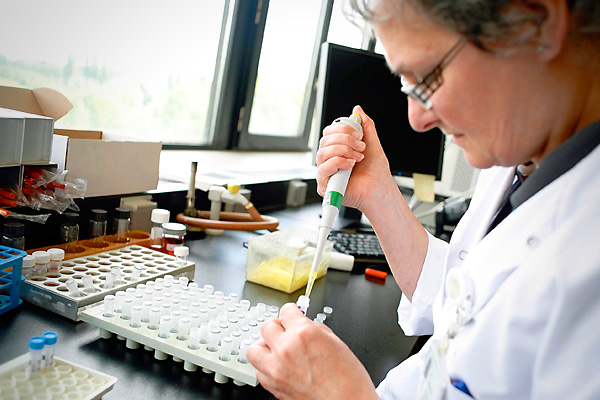 Antigens and Antibodies
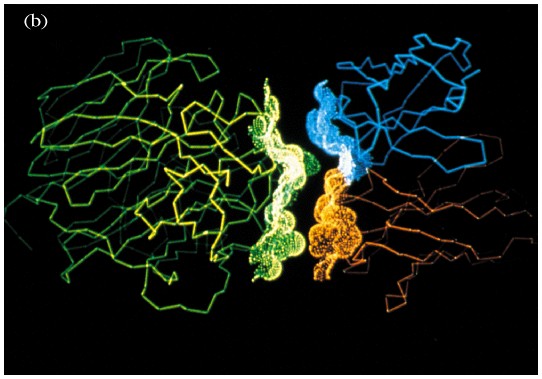 Ag
Ab
Complementarity of interacting surfaces of Ab and Ag
Outline
 1.
Basic structure of Abs
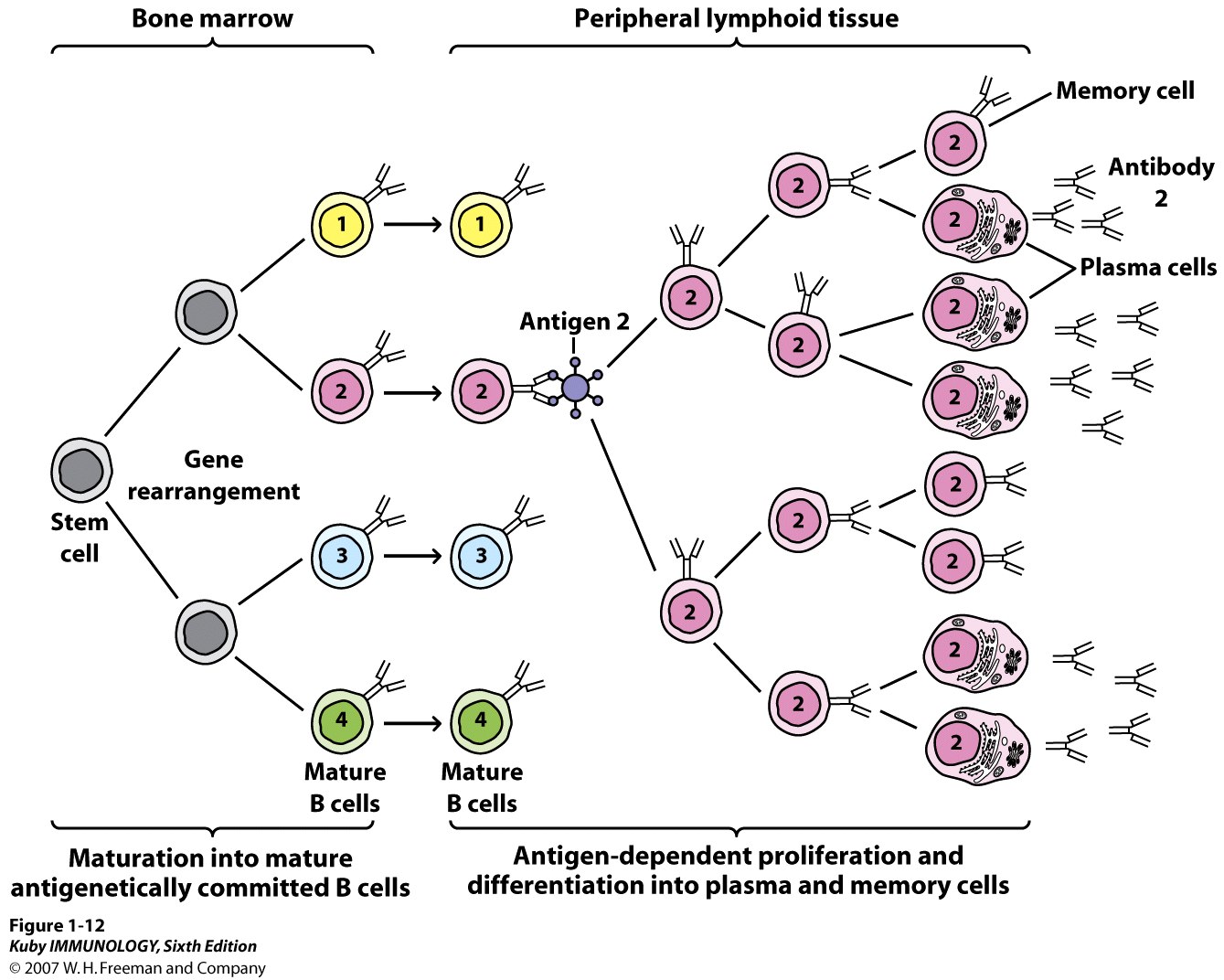 Electrophoresis of immune serum 
(Tiselius & Kabat, 1939)
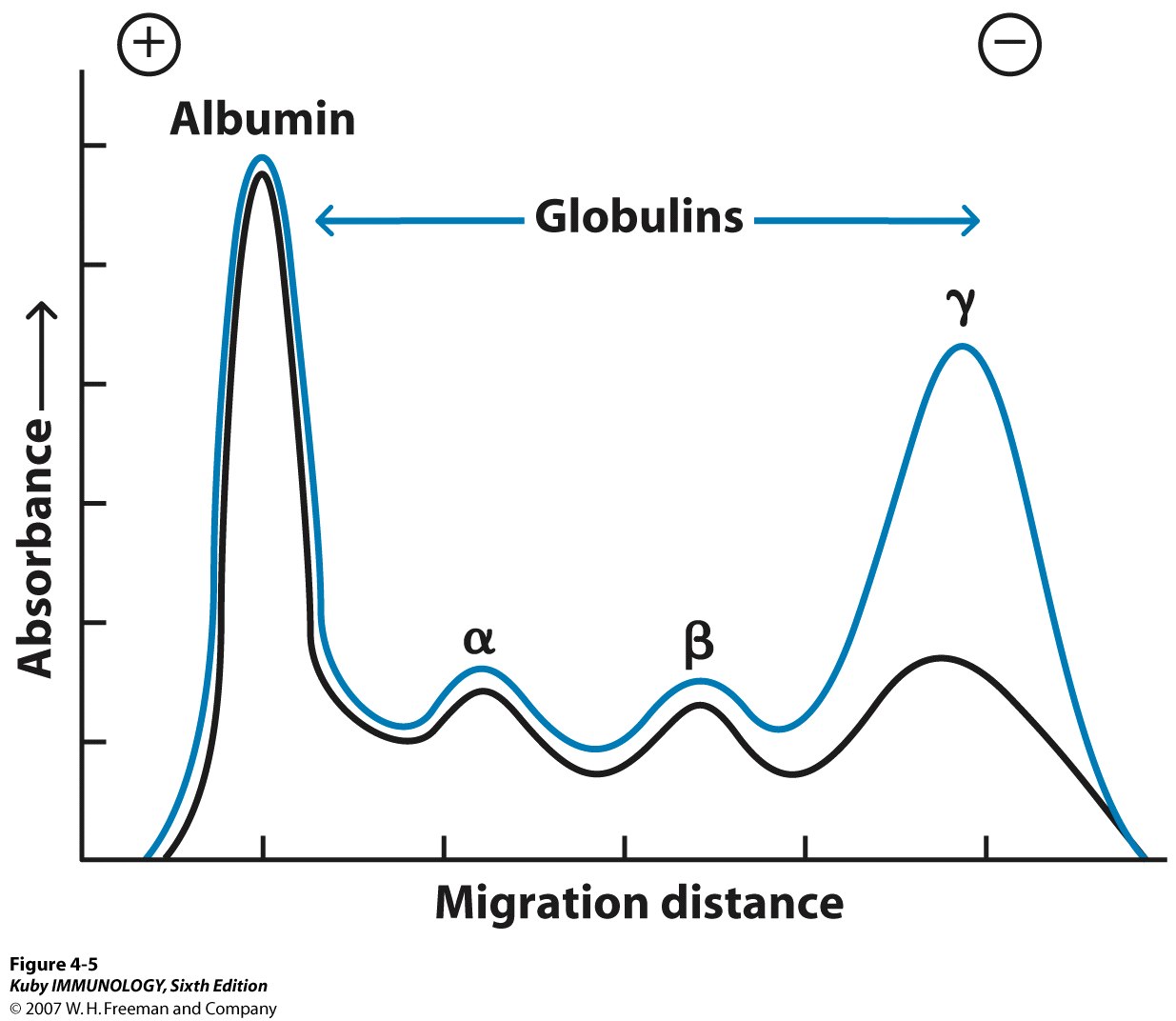 Immune sera
after reaction
with Ag
g- globulin (gG)

Immunoglobulin (Ig):
   IgG, IgM, IgA, IgE, IgD

Antibody (Ab)
Ab molecules contain 4 peptide chains
   - A dimer of heterodimers
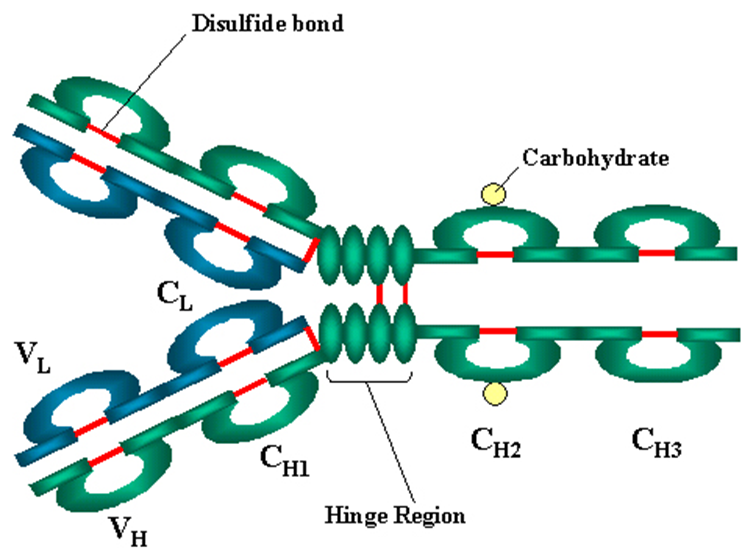 V: variable
C: constant
(H)
m : IgM
g :IgG
a :IgA
d : IgD
e : IgE
(L)
k: Kappa
l: Lambda
antigen binding sites
antigen
light chains
heavy chains
Antibody Molecule
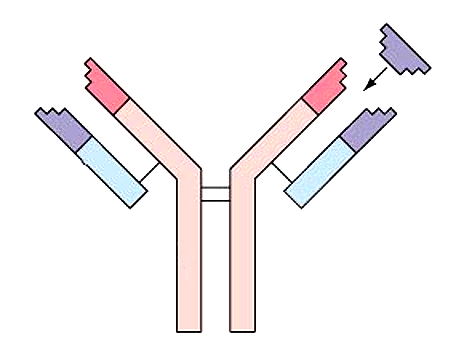 IgG has a Valence of 2    
TWO  Identical  ANTIGEN  BINDING  SITES
CH2         CH3
CH2         CH3
Movement 
at the 
Hinge
Region
IgG
Surface 
of an 
Antigen
i.e. 
bacterial
cell surface
CH2         CH3
CH2         CH3
Non-Covalent Interactions 
Ball in glove fit
VL
Antigenic Determinant
VH
Charge-Charge Interactions
Hydrophobic Interactions - And good fit !
VL
+
-
+
Gene rearrangements and 
Mutational Hot Spots
VH
-
VL
+
-
Antibody  Affinity
Y
+
VH
-
Antigenic  determinant 1
Antigenic  determinant 2
PROTEIN
ANTIGEN
Antigenic  determinant 3
Antigenic  determinant 4
MUST HAVE POLYCLONAL  ANTIBODY and at least two different antigenic determinants TO CROSS-LINK PROTEIN   ANTIGENS
Y
Y
Y
Immune Complexes
More cross-links, and  higher individual affinities
 = higher AVIDITY of the Immune Complexes
Y
Y
Y
Y
Y
Y
Repeating  Antigenic Determinants
e.g.   PEPTIDOGYCAN
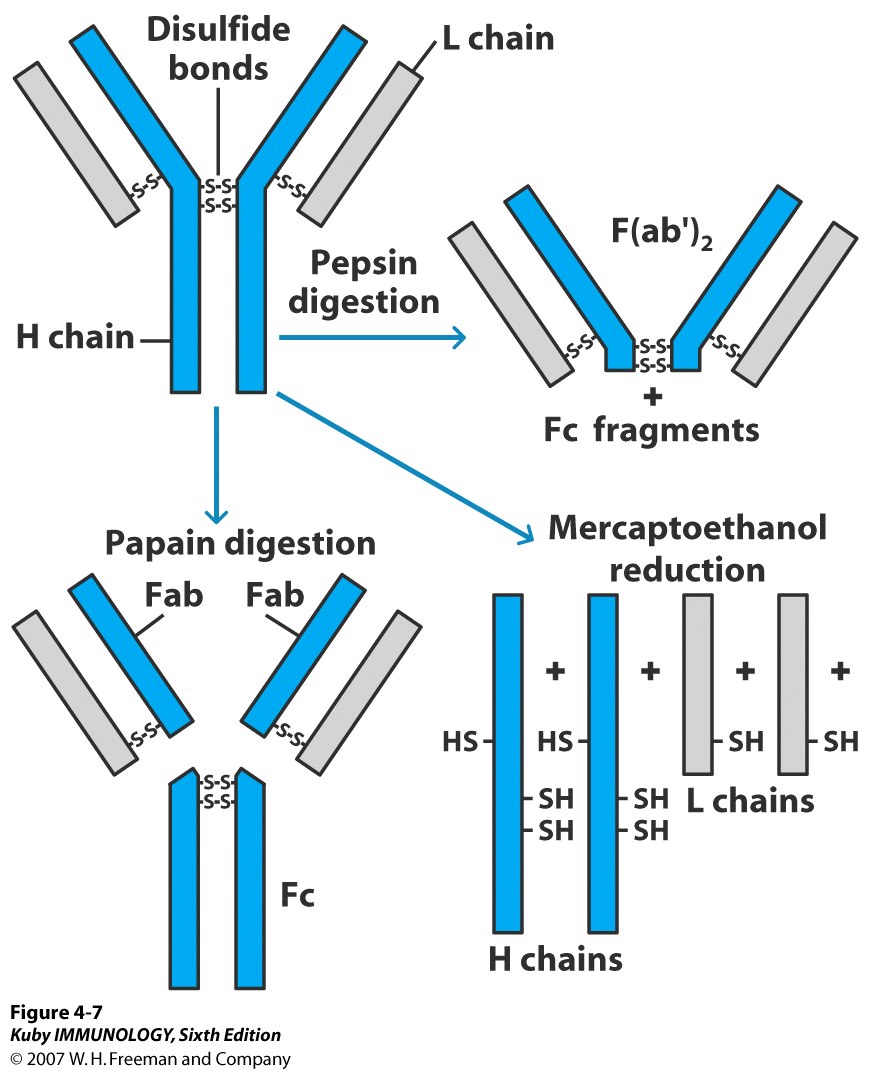 100 kDa
150 kDa
→ numerous small peptides
Fab fragment: 
antigen binding
45 kDa
22 kDa
Fc fragment: 
crystallizable
50 kDa
50-55 kDa
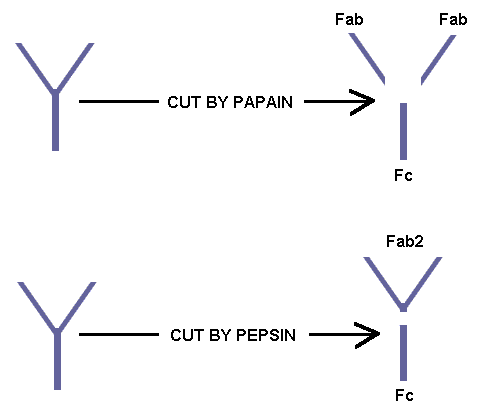 Antibody to the Fab fragment could react with both the H and L chains, whereas antibody to the Fc fragment reacted only with the H chain.

 Fab consists of portions of an H and a L chain. 
 Fc contains only H chain components.
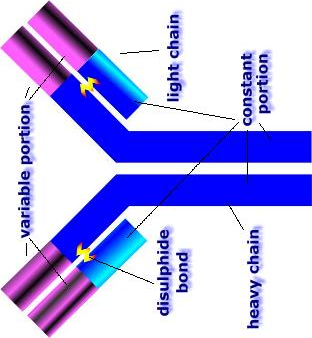 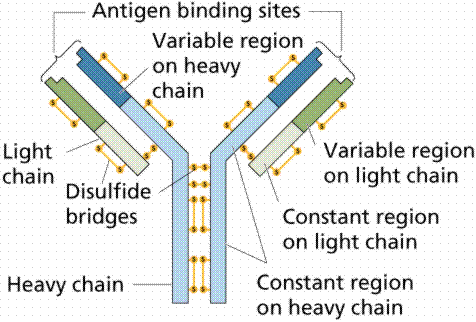 - A heterogeneous spectrum of antibodies 
  in the serum g-globulin fraction
- Multiple myeloma: a cancer of Ab-
  producing plasma cells
- Myeloma protein: 95% of the serum Ig
- Bence-Jones proteins: the excess light chains
   in the urine.
- MOPC: mineral-oil induced plasmacytoma
   in mice
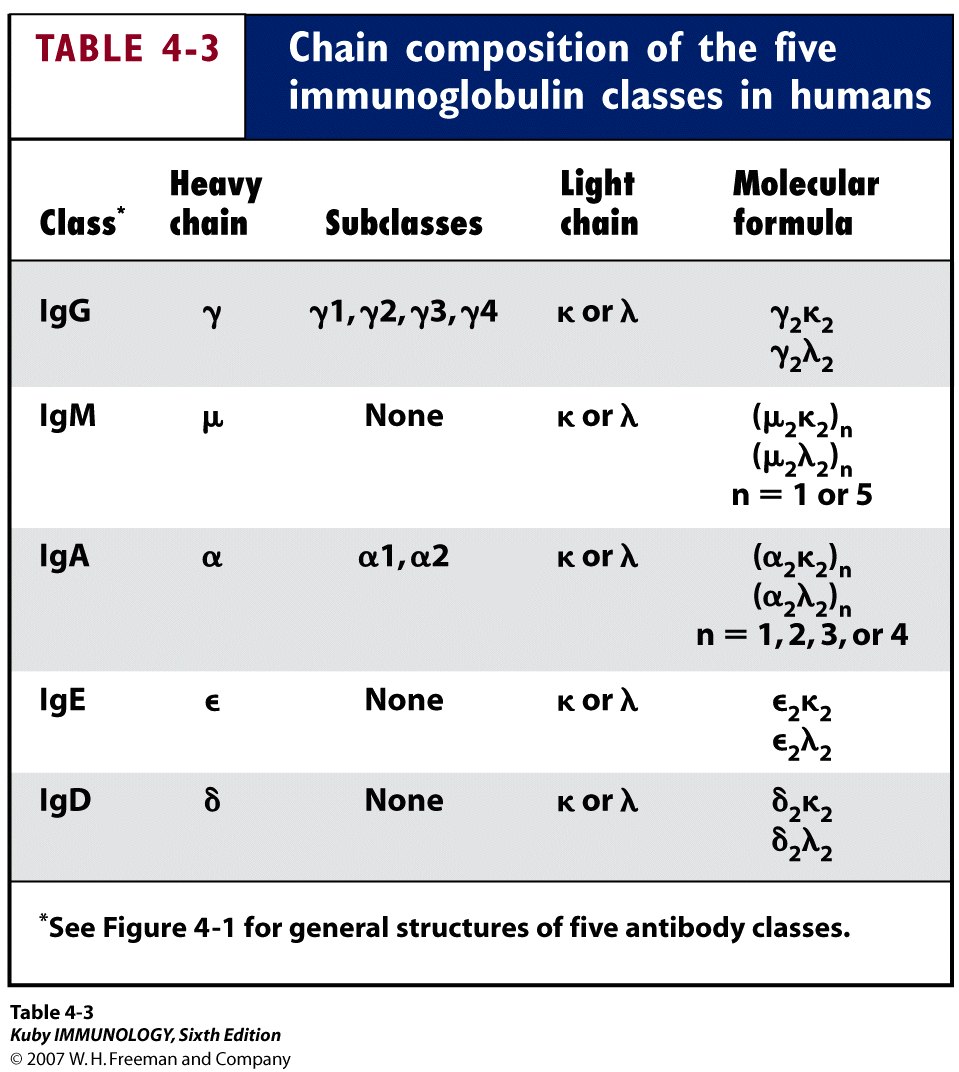 Heavy and light chains 
are folded into “domains”
(IgG, IgD, IgA)
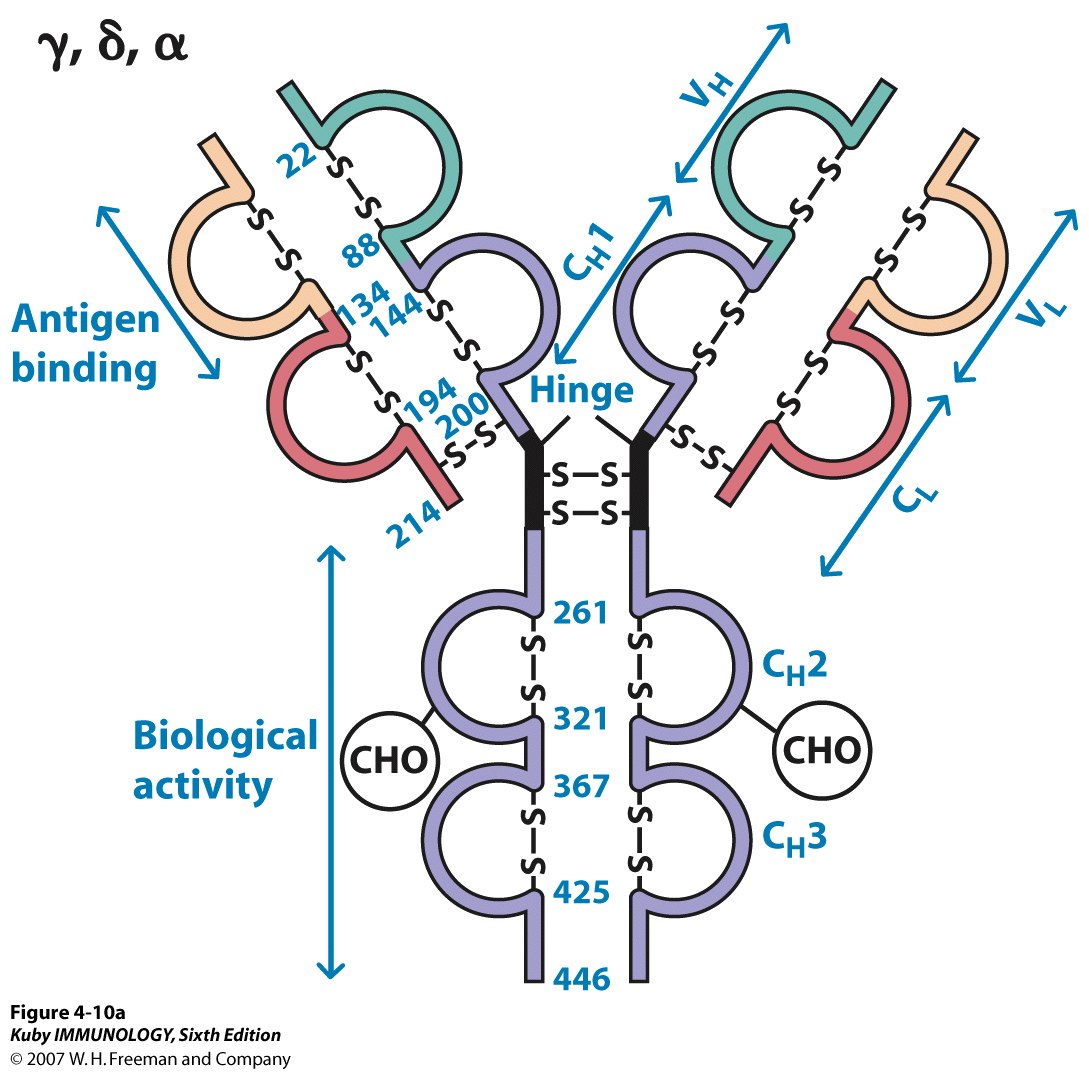 (IgM, IgE)
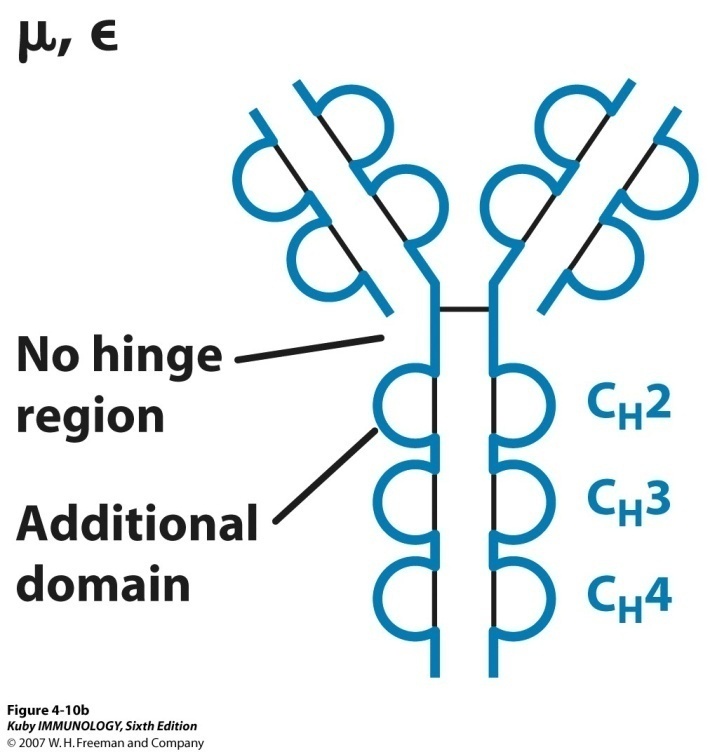 Associations between domains of an Ab molecule
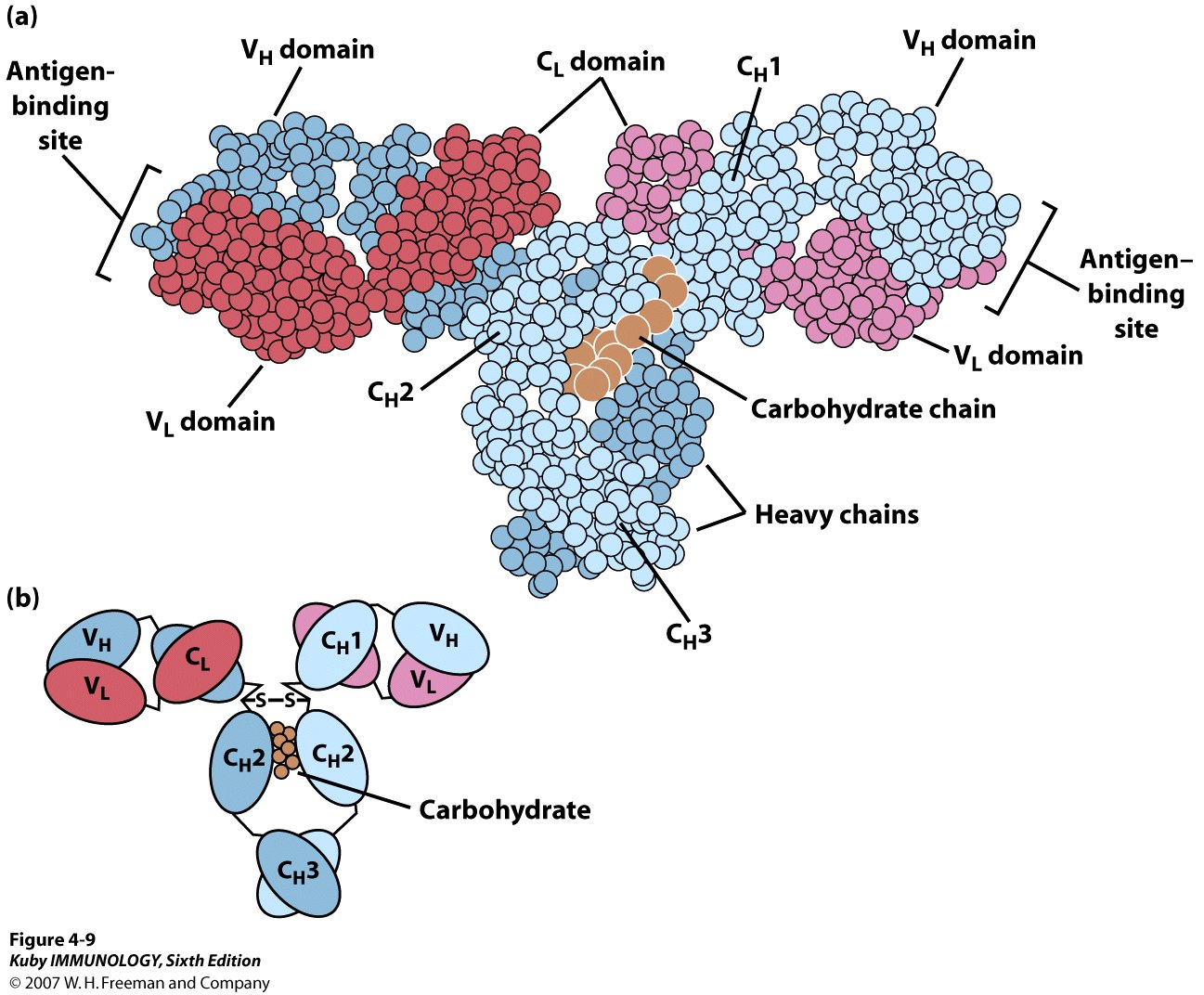 2 Ag-binding sites:
Immunoglobulin Domains
  - each contains about 110 a.a. residues and an
    intrachain disulfide bond that forms a loop of 60 a.a.

Variable-Region Domains
   - hypervariable regions: 
     (15% - 20% of the variable domain)
     = complementarity-determining regions (CDR)
        CDR1, CDR2, CDR3
   - framework regions (FR)
   - diversity in the VH domain is concentrated in CDRs
Conformational changes may be induced
 by antigen binding
CDRs of L chain : L1, L2, L3
CDRs of H chain : H1, H2, H3
─ : after binding to the Ag 

─ : before binding to the Ag
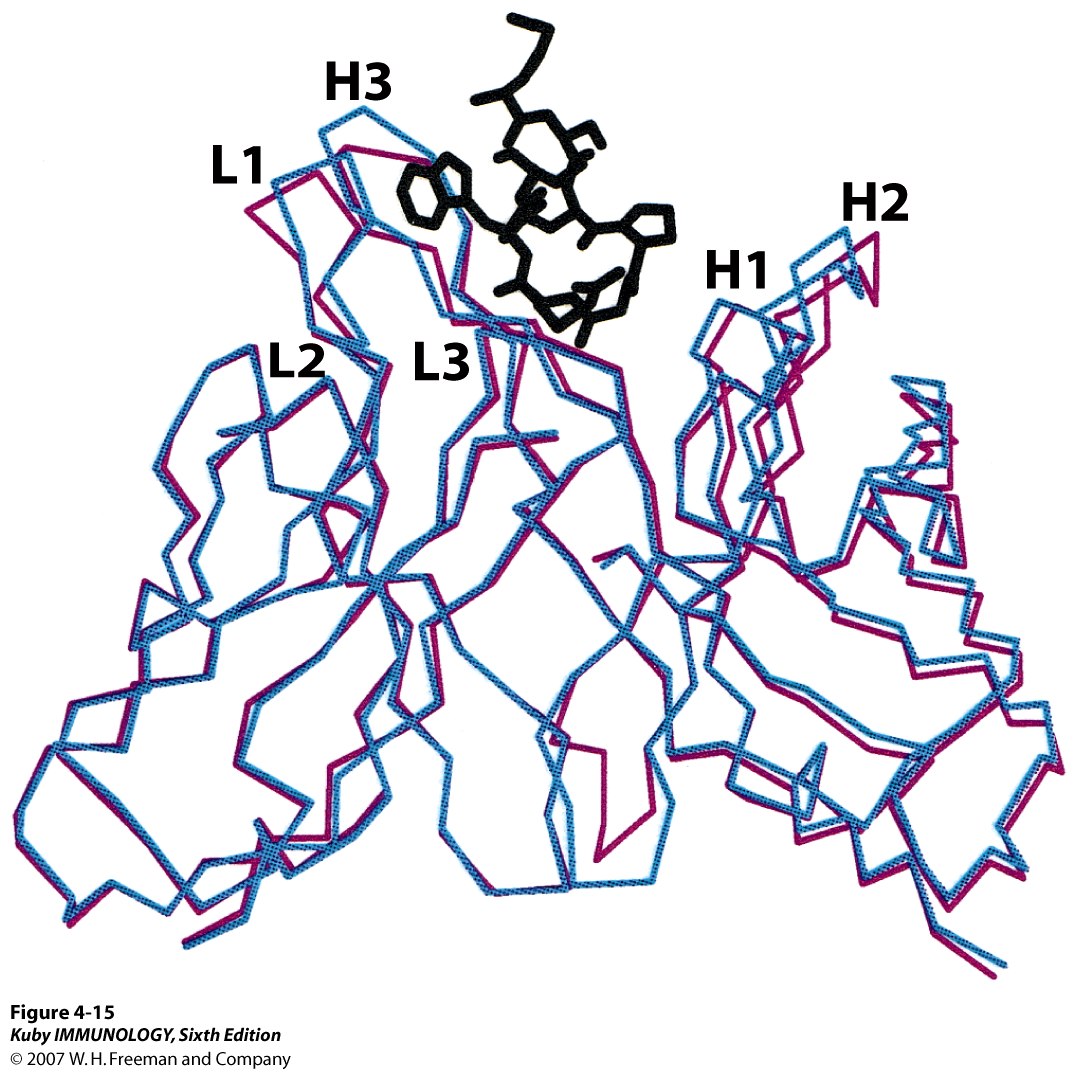 Fab
Ab-mediated effector functions
- Antibodies generally do not kill or remove 
  pathogens solely by binding to them.

 While V regions bind to Ag, the CH region
  is responsible for a variety of collaborative
  interactions with other proteins, cells, and
  tissues that result in the effector  functions
  of the Ab responses.
Ab-Mediated Effector Functions

 Opsonization  is promoted by Ab

 Abs activate complement 
 
 Antibody-dependent cell-mediated cytotoxicity 
  (ADCC) kills cells  

- Some Abs can cross epithelial layers by transcytosis
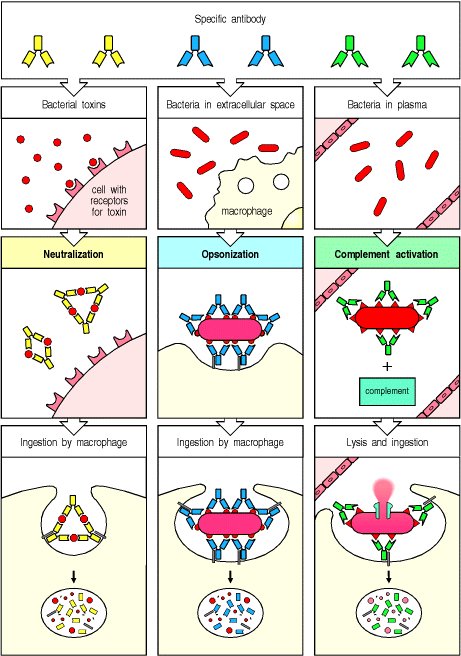 Ab activates complement-mediated cytolysis or promotes opsonization through a binding to C receptors on phagocytes
Ab promotes opsonization through a
binding to Fc receptors (FcR)
on phagocytes
Antibody-dependent cell-mediated cytotoxicity (ADCC)
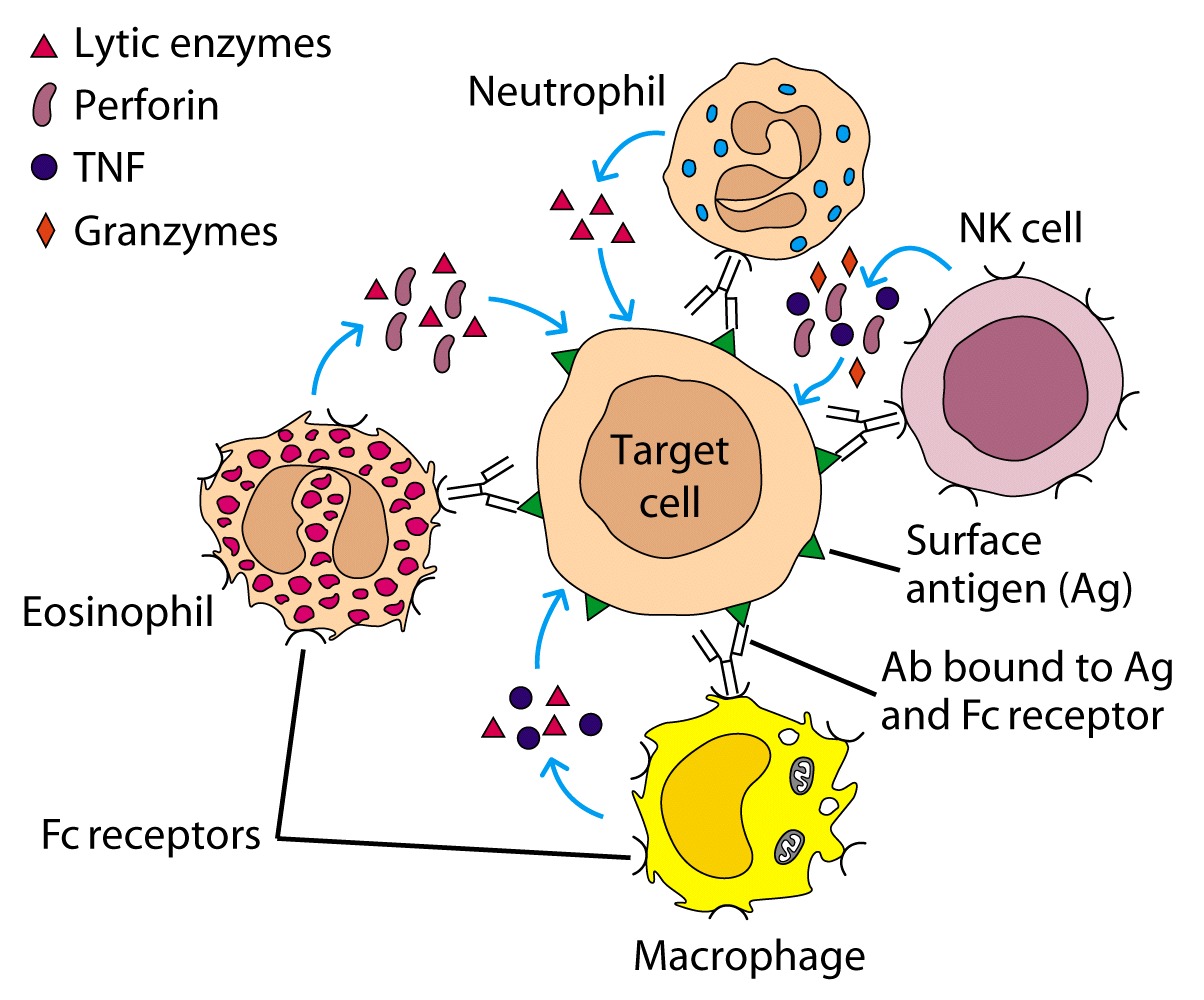 (Figure 14-15)
Transcytosis

   - movement of Ab across epithelial layer

   - delivery of IgA to the mucosal surfaces of the 
     respiratory, gastrointestinal, and urogenital tracts,
     as well as its export to breast milk

   - transplacental transport of IgG from mother to fetus
Secretory IgA in Breast Milk


      Bind to microbes in baby’s digestive tract and
      thereby prevent their attachment to the walls of
      the gut and their subsequent passage into the  
      body’s tissues.
Ab classes and 
biological activities
5 major classes of secreted antibody
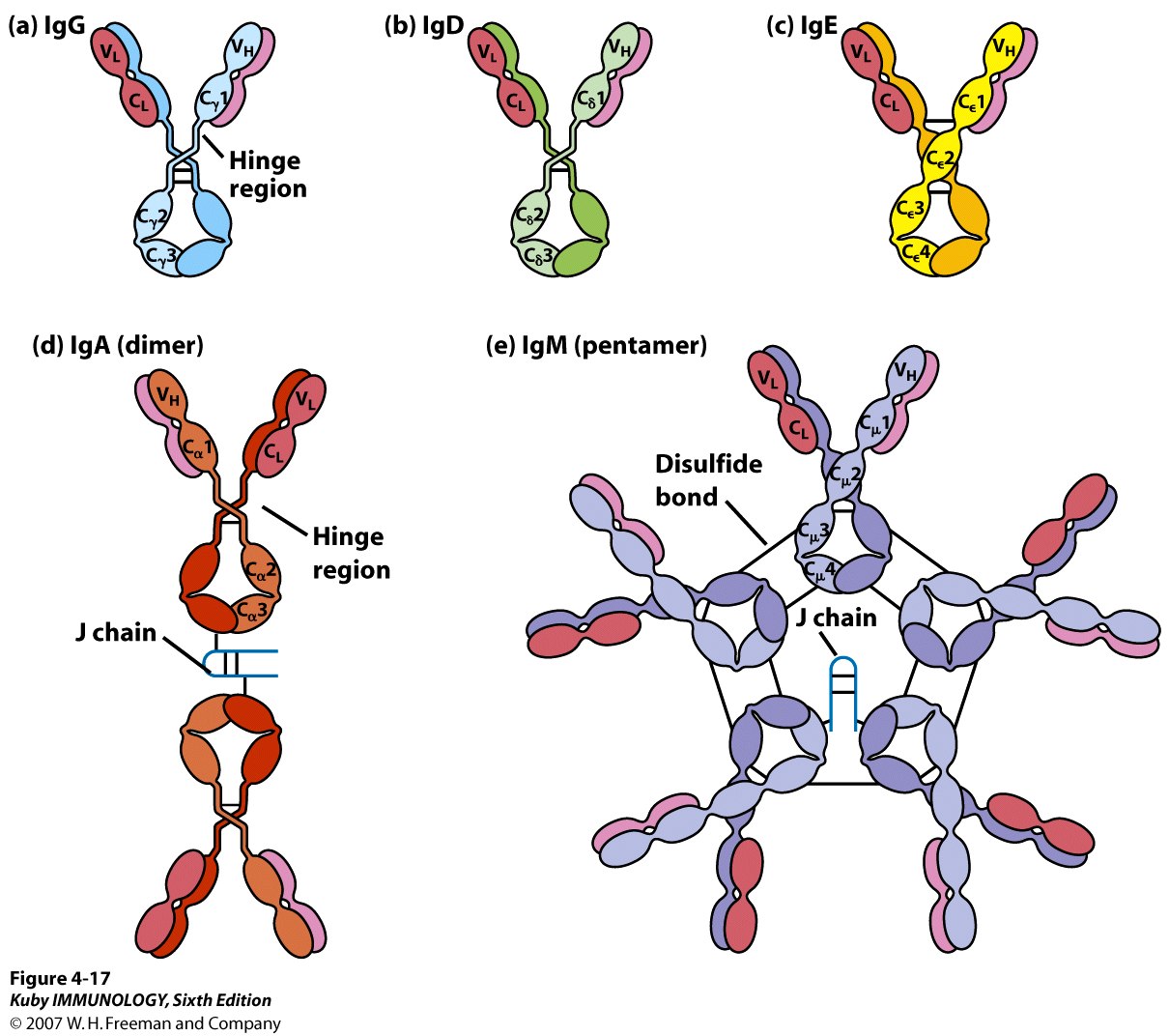 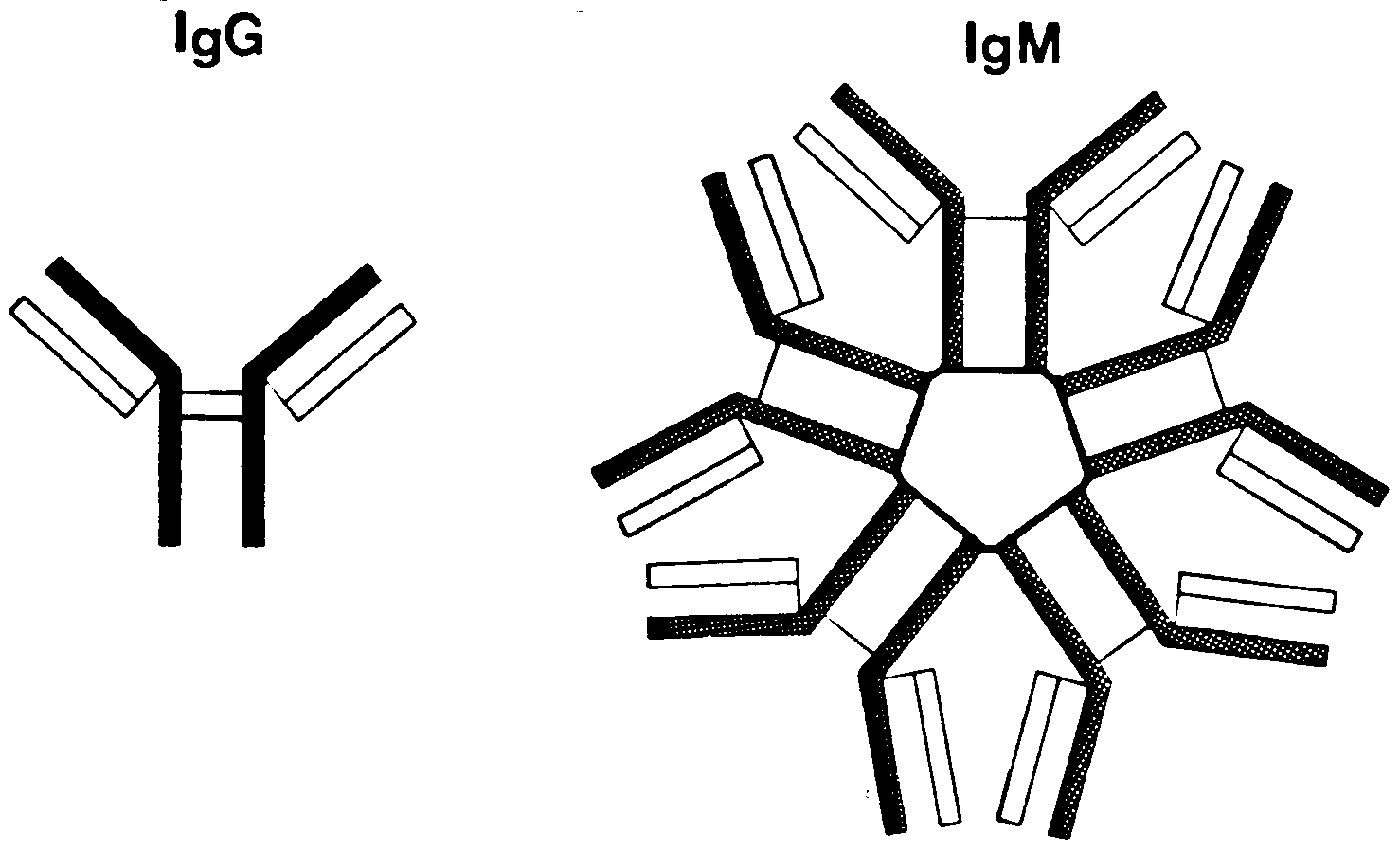 IgG
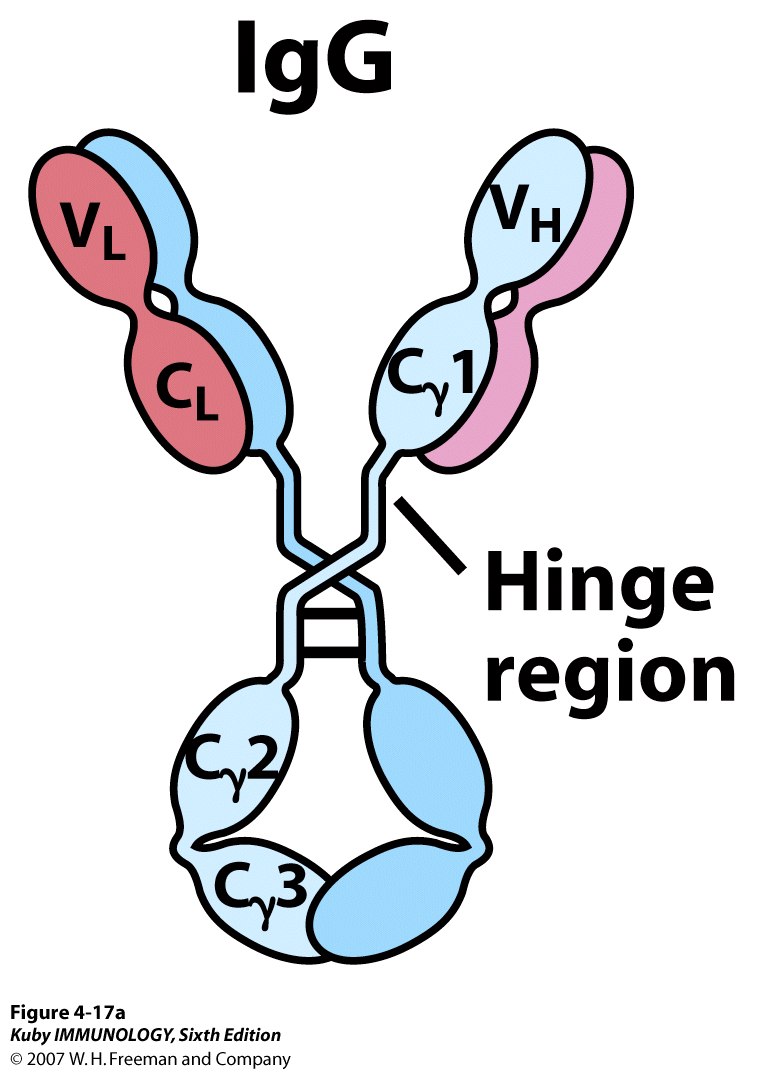 most abundant in serum

  80% of total serum Ig

  4 IgG subclasses
4 subclasses of human IgG
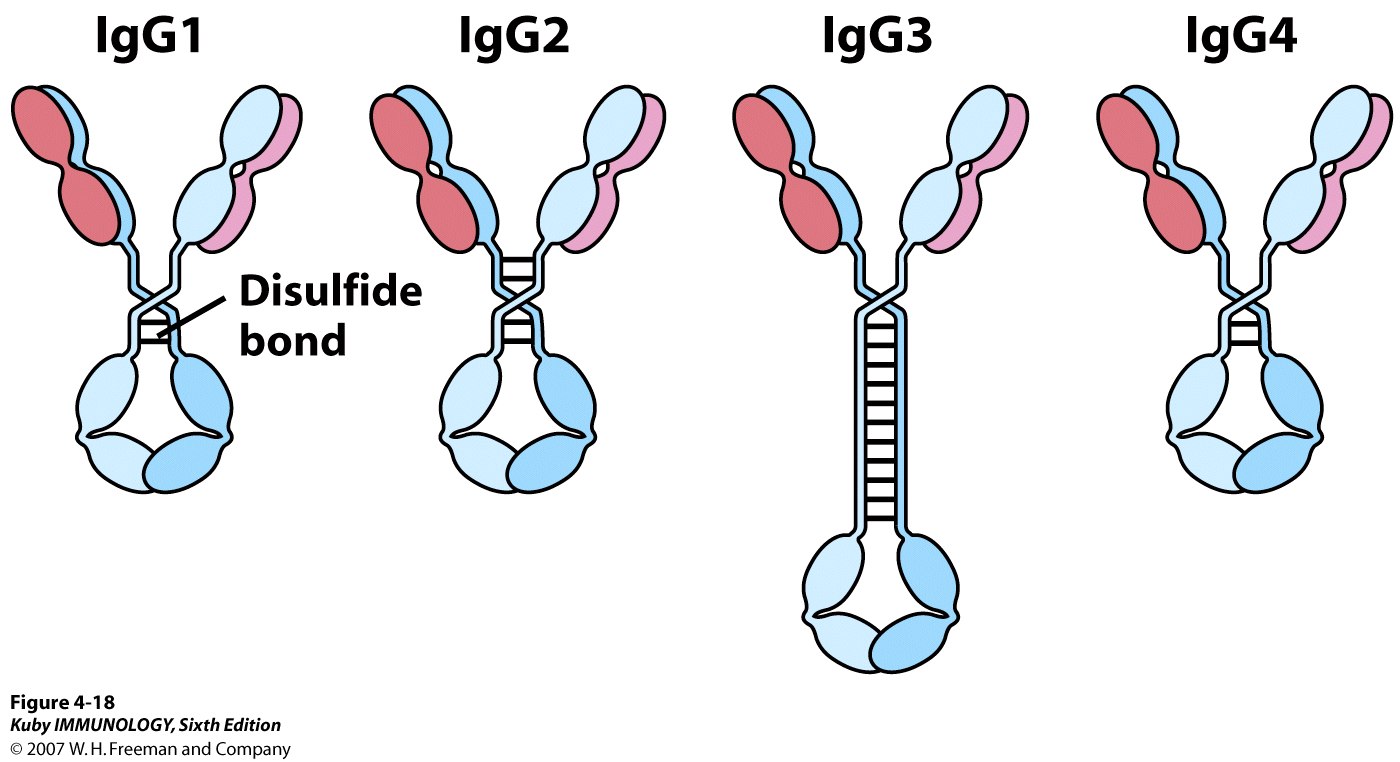 size of the hinge region
  no. & position of  the interchain -S-S- bond
-  IgG1>IgG2>IgG3>IgG4 in serum conc.
  90% - 95% homologous in DNA  sequences
  varied effectiveness in placenta transfer and C activation
IgM Pentamer
-  monomer on the membrane
    & pentamer in secretion
            -  5% - 10% serum Ig
            -  1st Ab in neonates
            -  1st Ab in primary
                response
 -  more efficient in 
    agglutination & C fixation
 -  J (joining) chain is
    required for polymerization
    of the monomers to form
    pentameric IgM
 -  also present in mucosal
    surfaces
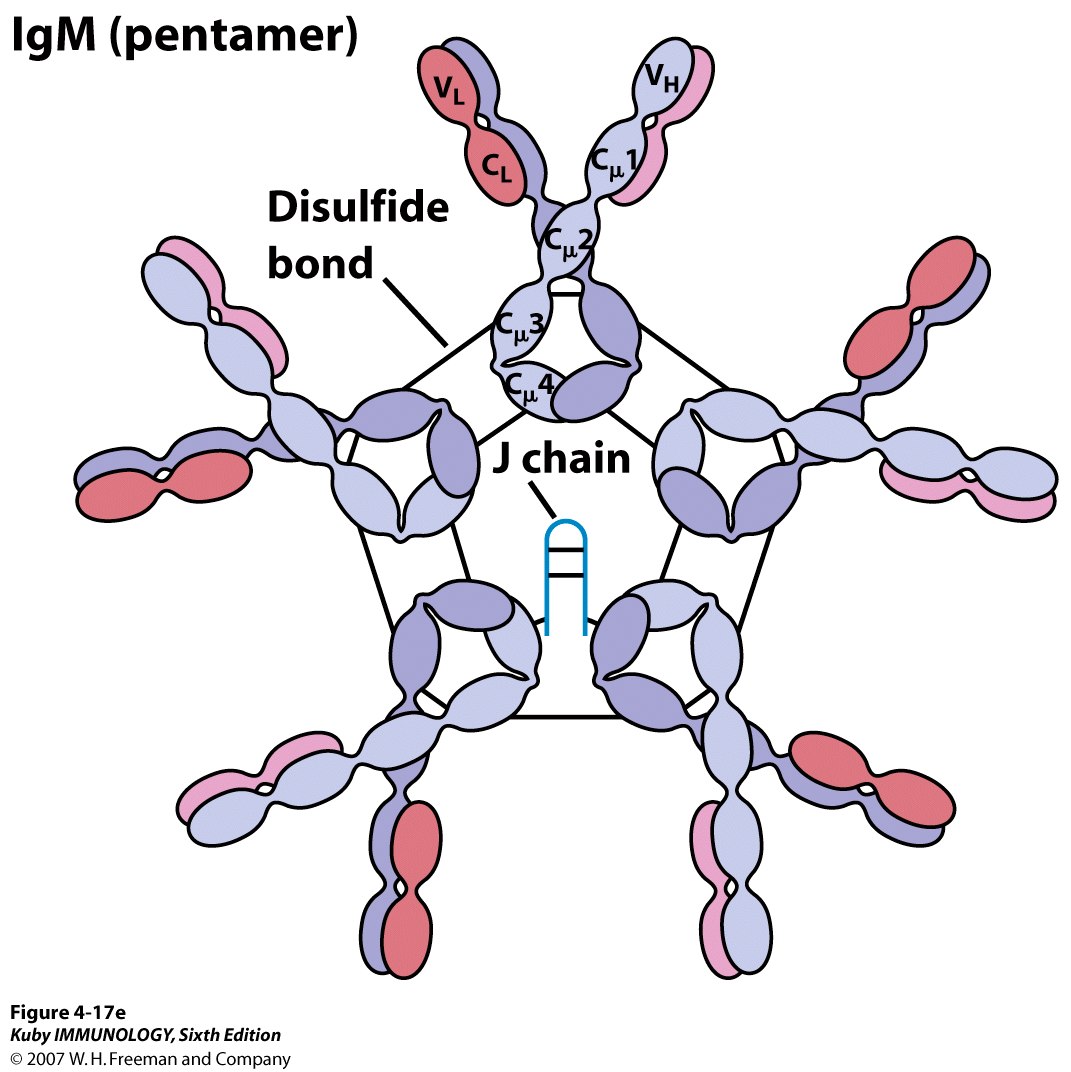 IgA Dimer
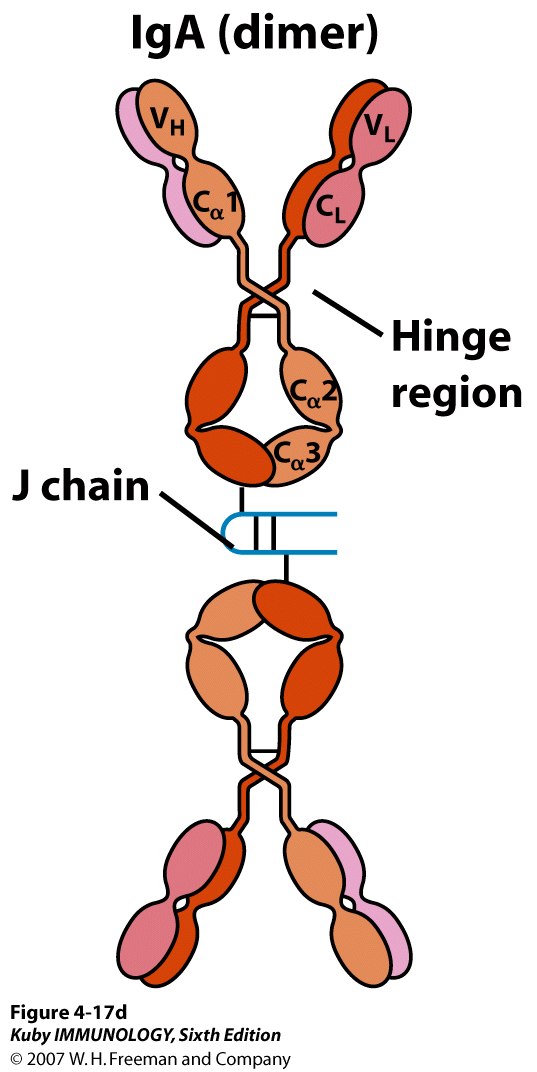 10% - 15% of total serum Ig

  monomers, dimers, trimers and 
    tetramers in serum
 
-  predominant in external secretions, 
   e.g., breast milk, saliva, tears, and 
   mucus of the bronchial, genitourinary,
   and digestive tracts
Secretory IgA
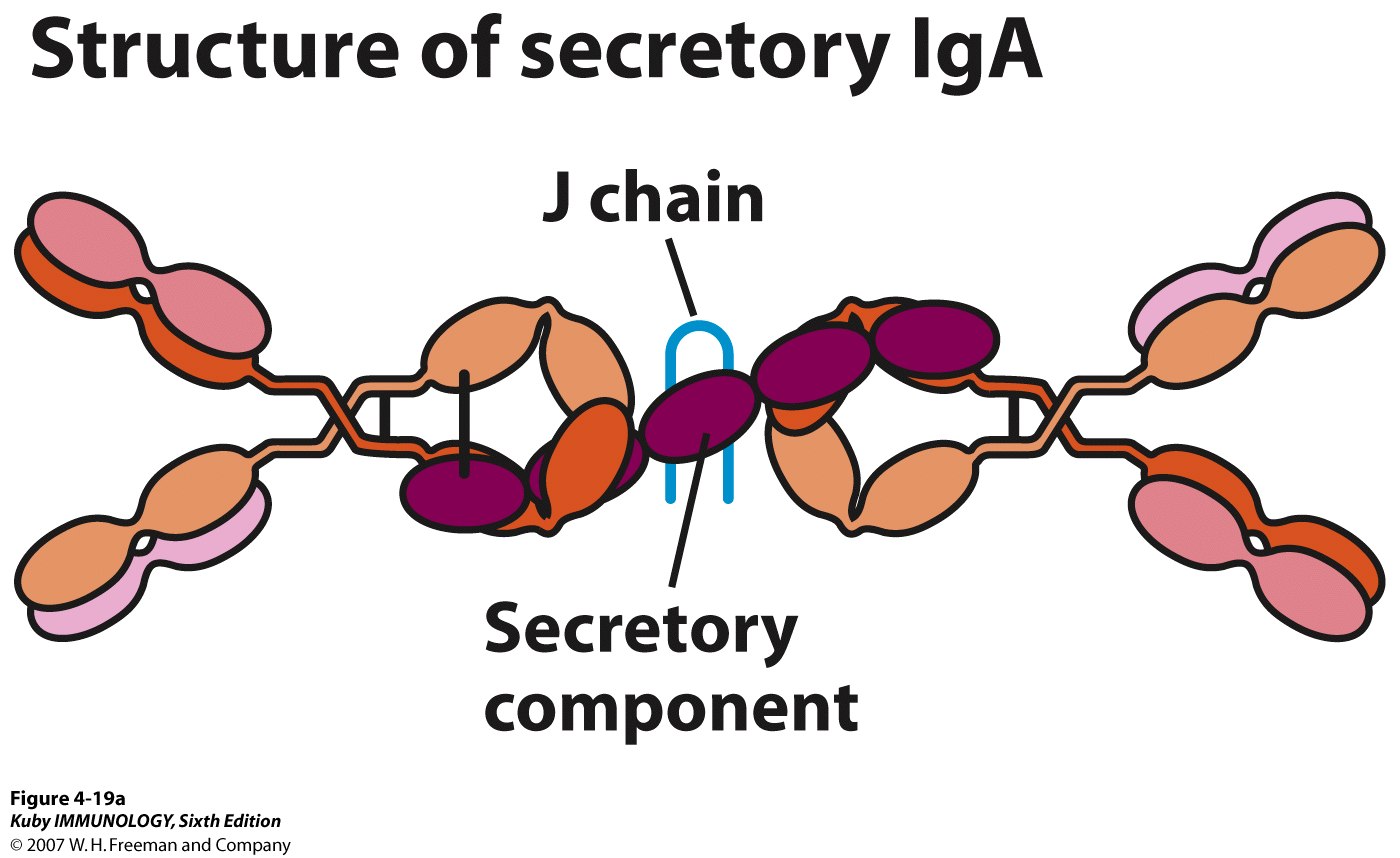 Dimers and tetramers in secretion with a secretory component
Formation of Secretory IgA
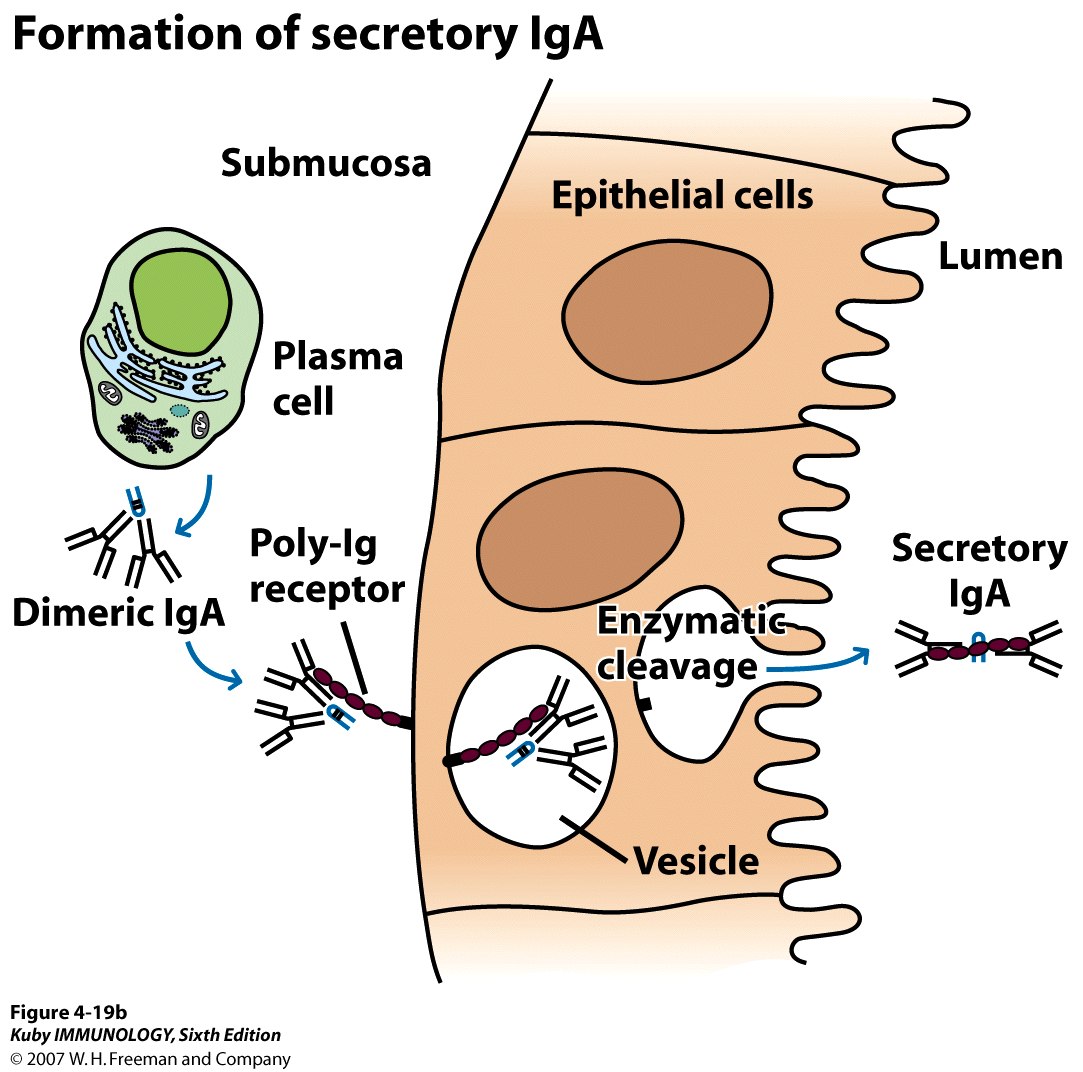 Transcytosis
IgE
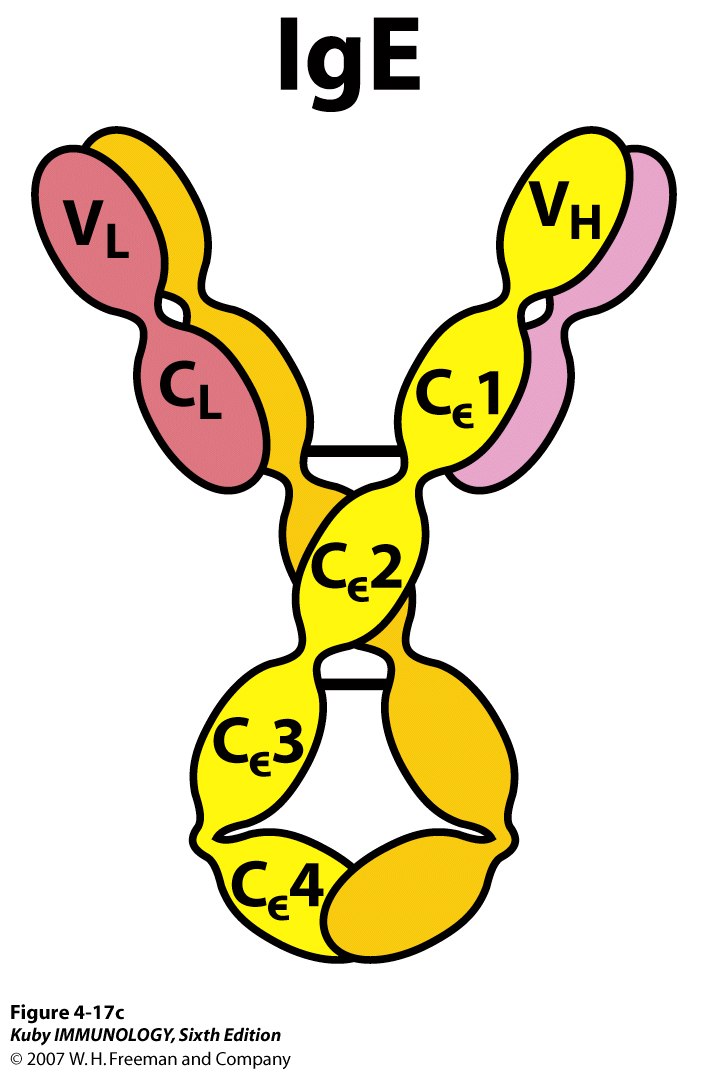 potent biological activity

  extremely low conc. in serum

-  mediates the immediate hyper-
   sensitivity reactions

  responsible for the symptoms
   of hay fever, asthma, hives, and 
   anaphylactic shock
Allergen cross-linkage of receptor-
bound IgE on mast cells
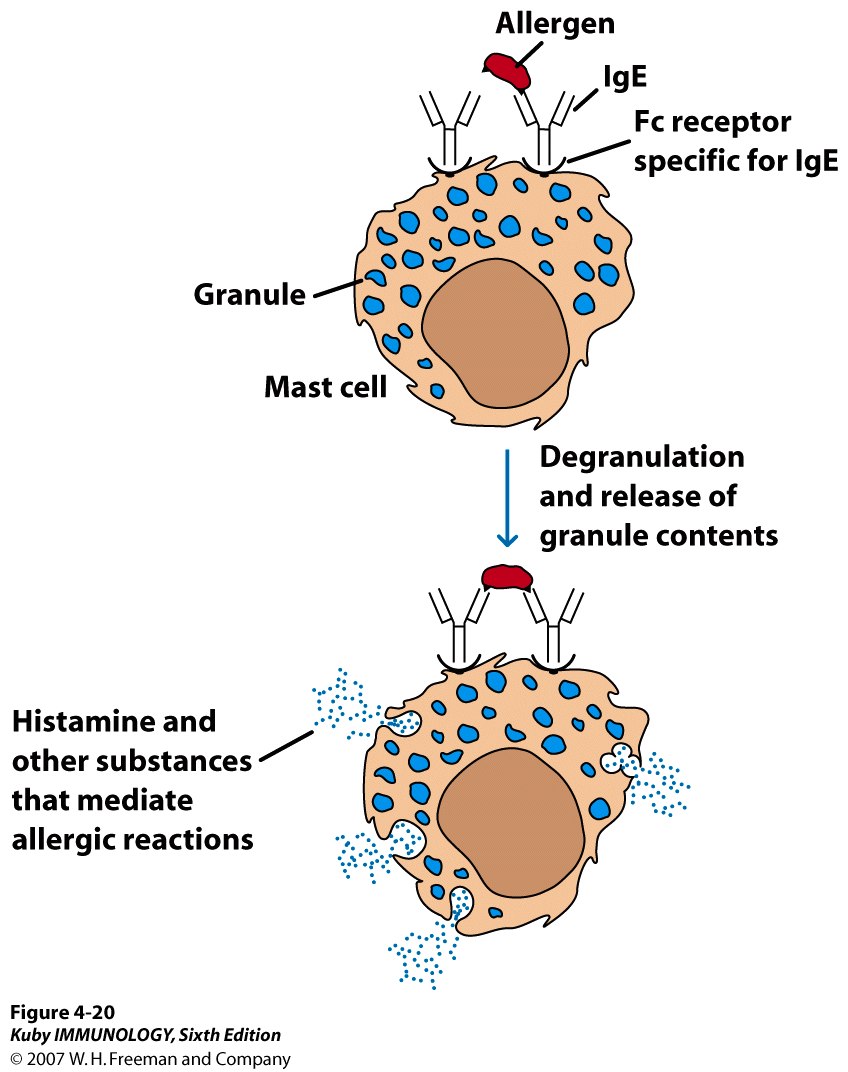 - induces degranulation, causing 
  release of substances that mediate 
  allergic manifestations
IgD
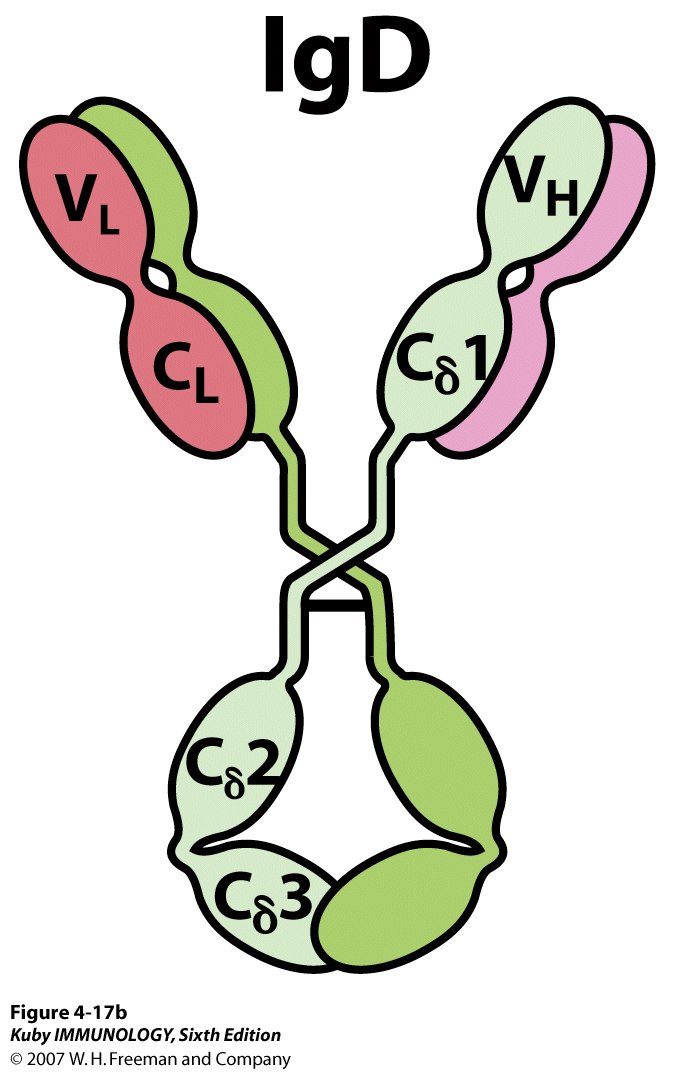 0.2% of total serum Ig

-  together with IgM, is the 
   major membrane-bound Ig 
   on mature B cells

  thought to function in the 
   activation of B cells

  no biological effector 
   function has been identified
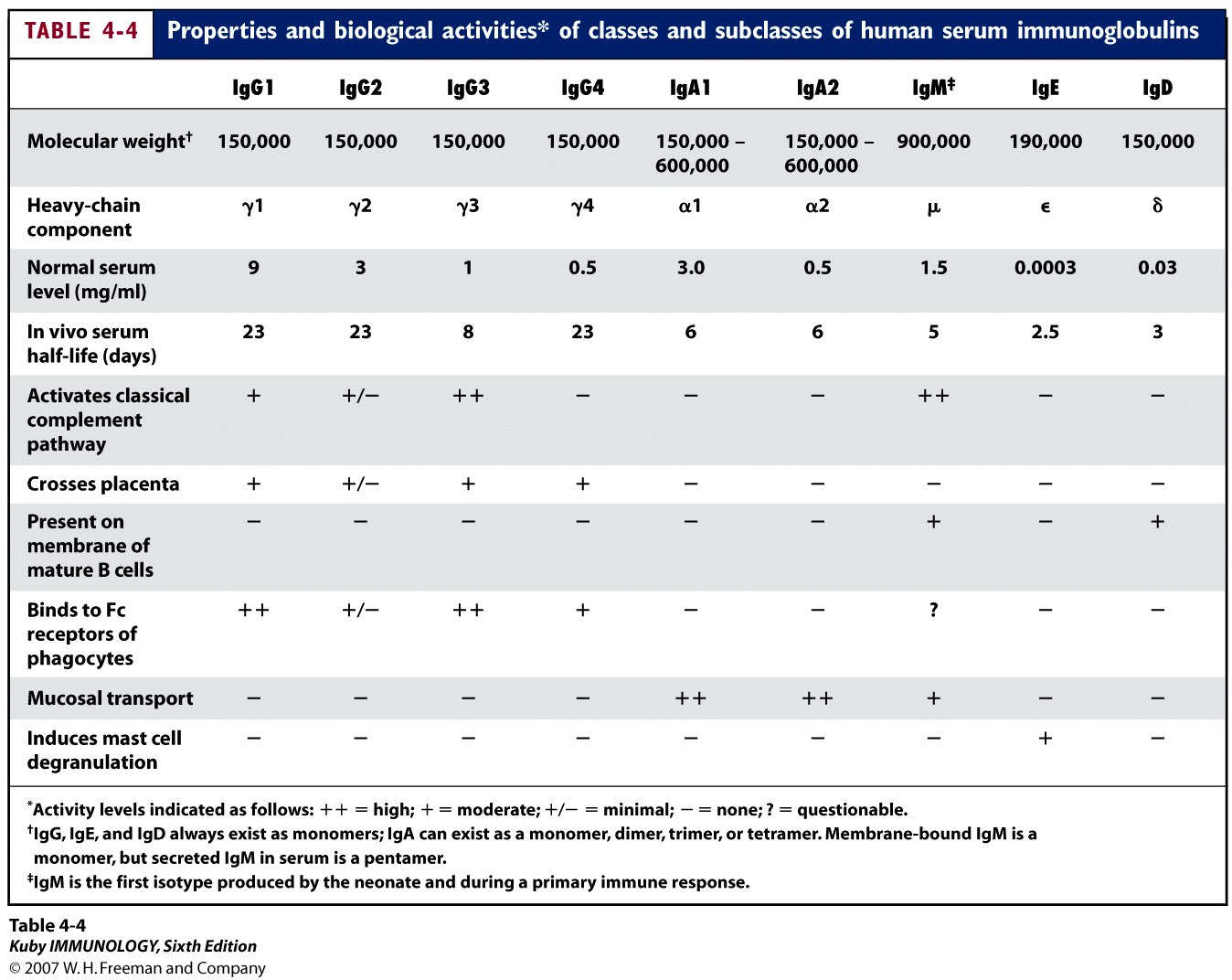 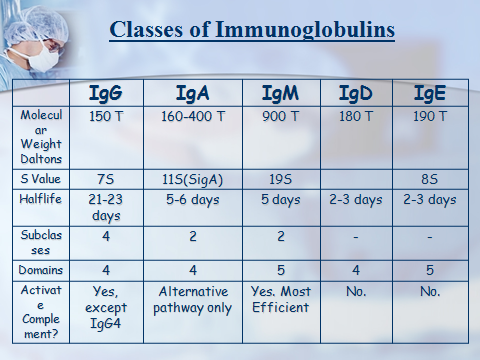 Antigenic determinants on Igs
Fc receptors - essential for many of the 
                          biological functions of Abs
 movement of Abs across cell membranes, e.g.,
  the transfer of IgG from mother to fetus across
  the plancenta
 passive acquisition of Ab by many cell types,
  including B and T lymphocytes, neutrophils,
  mast cells, eosinophils, macrophages, and natural
  killer cells (a linker between Ab molecules and
  various types of cells)
The Ig superfamily
The Ig superfamily -1
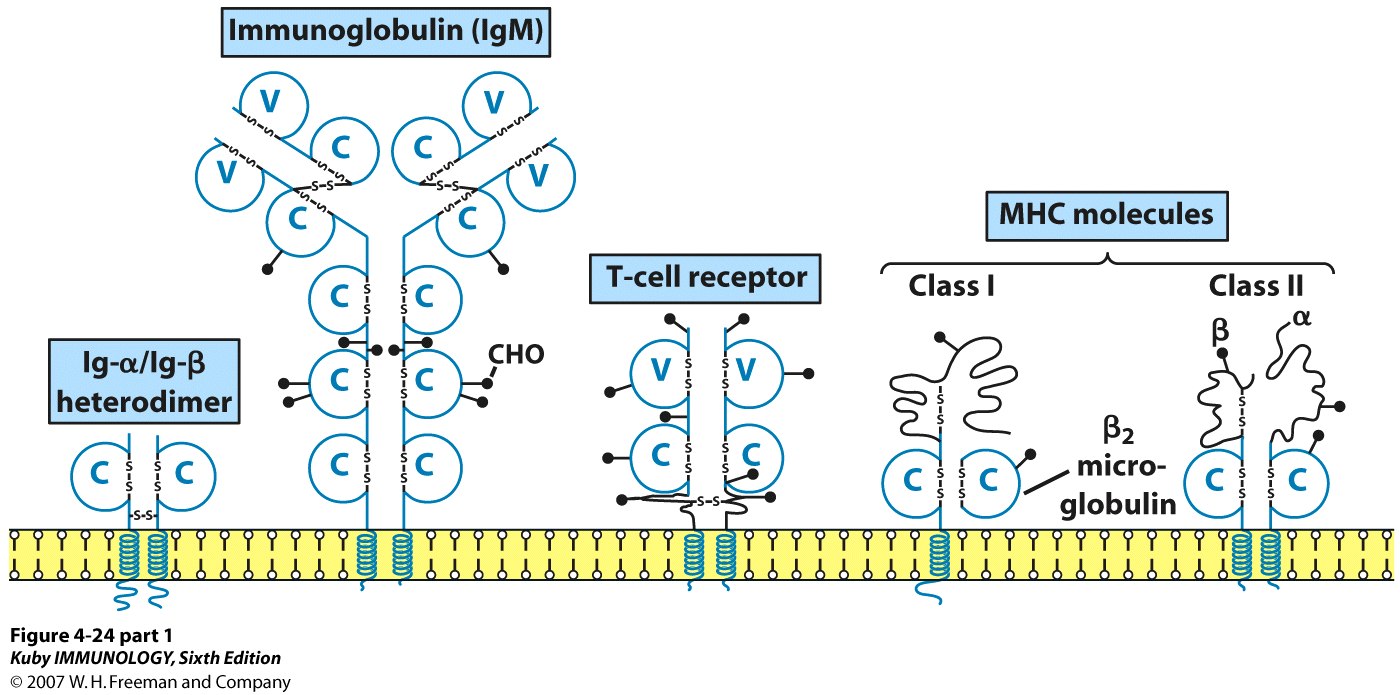 The Ig superfamily -2
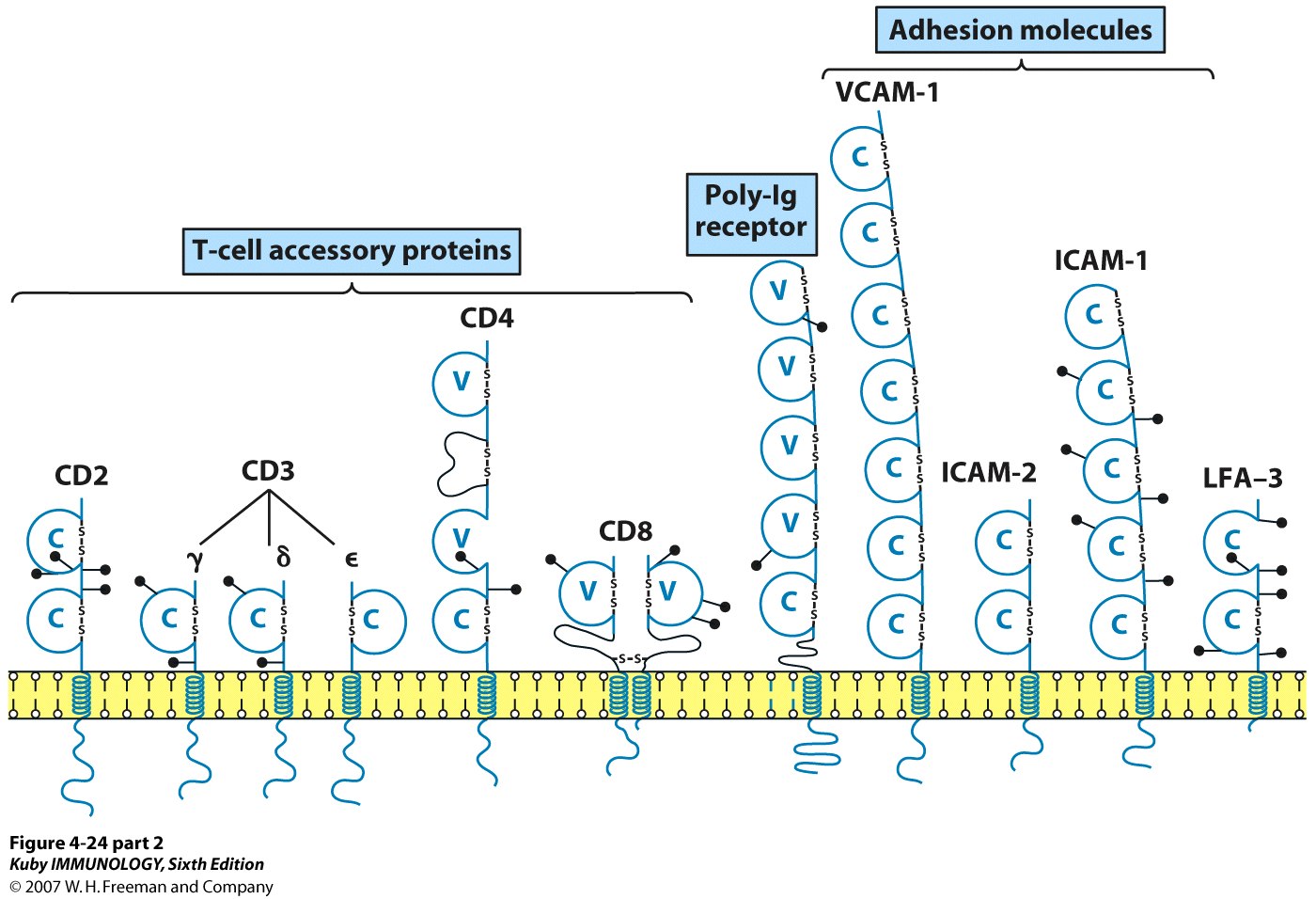 Monoclonal Abs
Clonal Selection of B Lymphocytes
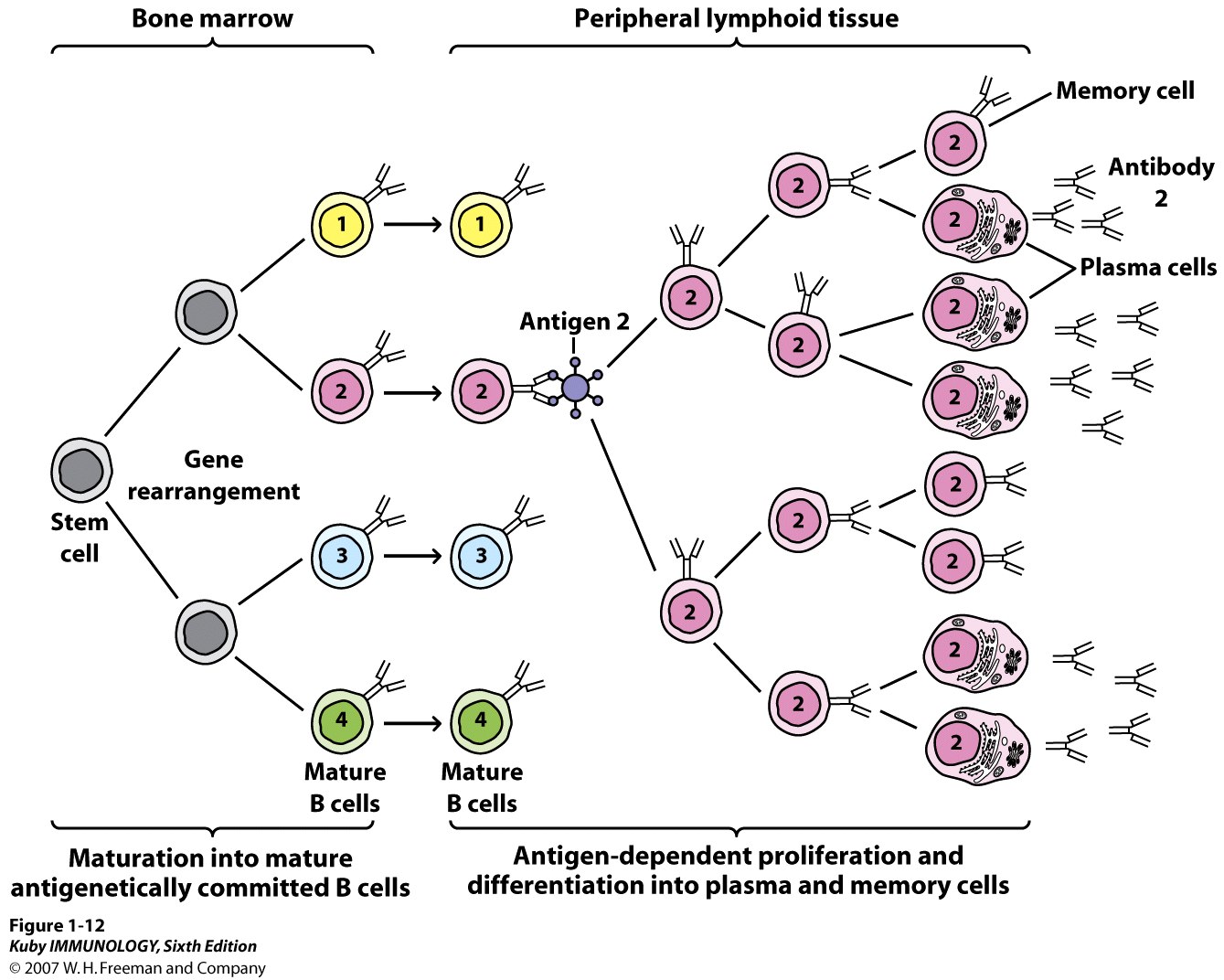 Production of monoclonal antibodies (mAb)
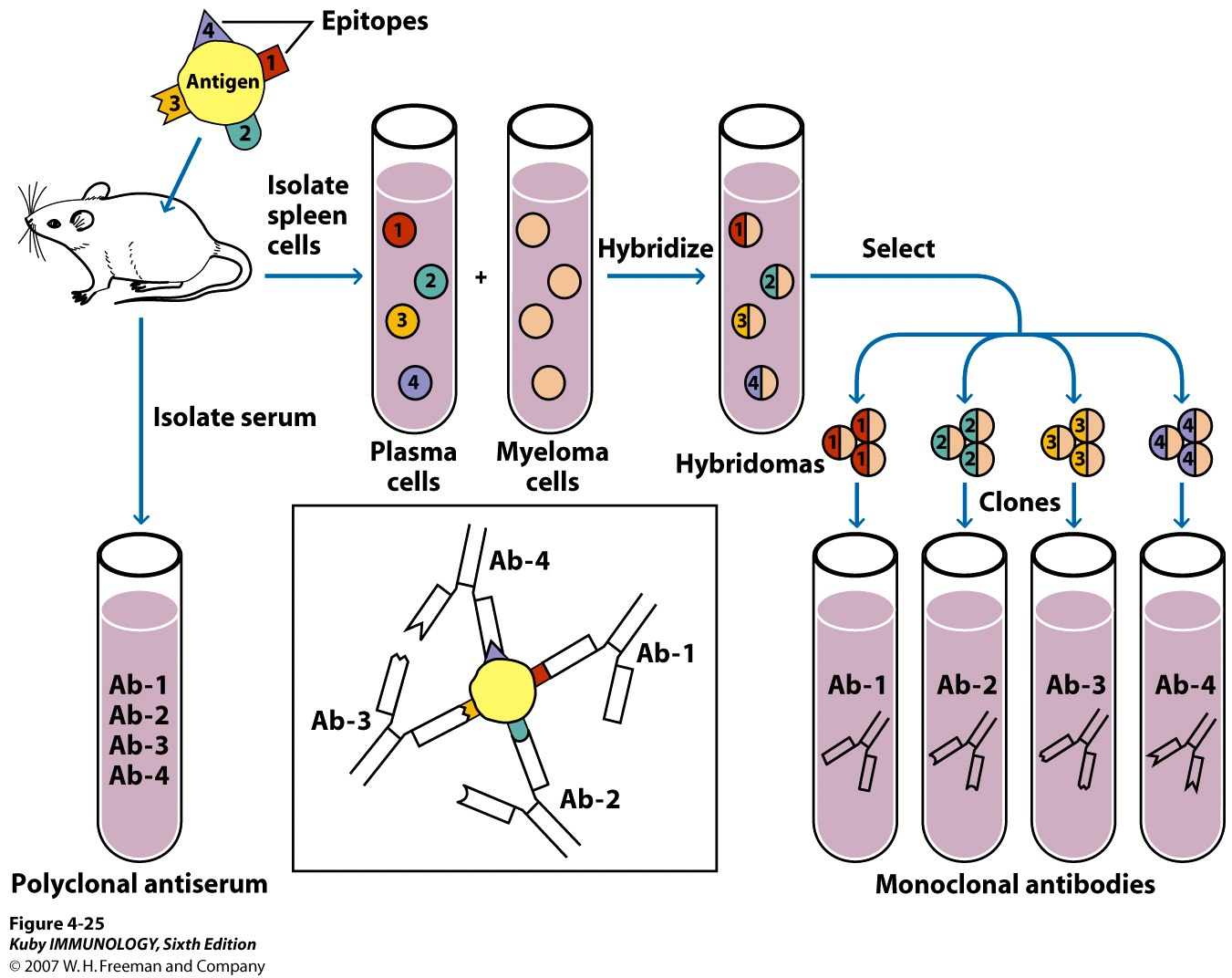 TAKE HOME MESSEGE/ FOR THE TOPIC COVERED (SUMMARY)
Immunogenicity versus antigenicity
 Paratopes
 Basic structure of antibodies (Abs)
 Ab-binding site
 Ab-mediated effector functions
 Ab classes and biological activities
 Antigenic determinants on immunoglobulins(Ig)
 The B-cell receptor
 The Ig superfamily
  Monoclonal Abs
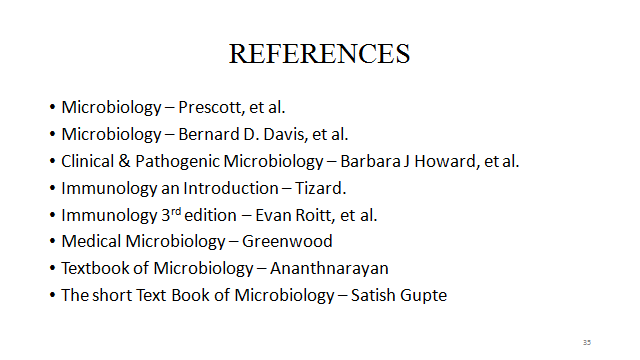 62
Question & Answer Session
63
THANK YOU
64